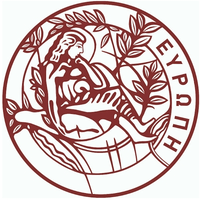 Πυρηνικός Μαγνητικός Συντονισμός
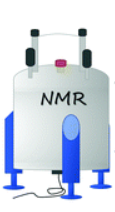 Χειρομορφία και NMR

Δρ. Μάριος Κυδωνάκης
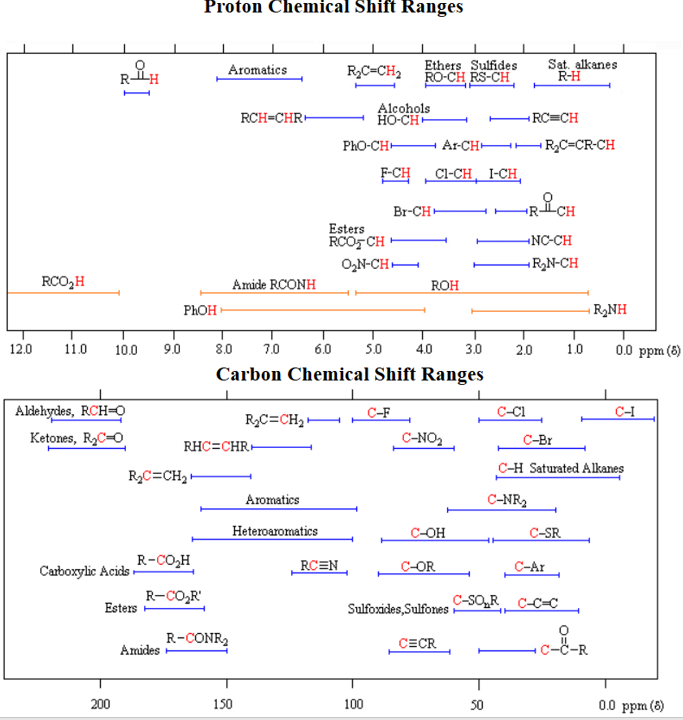 Περίπλοκοι τύποι σχάσης
Ύπαρξη χειρόμορφων κέντρων:

Η παρουσία ασύμμετρου άνθρακα (χειρόμορφο κέντρο) μπορεί να καταστήσει τα γειτονικά πρωτόνια χημικώς μη ισοδύναμα (διαστερετοπικά).

 Οι διαστερεοτοπικοί πυρήνες παρουσιάζουν διαφορετικά σήματα και παρατηρούνται διακριτοί συντονισμοί.
O C* δεν έχει  κάποιο στοιχείο συμμετρίας. Έχει 4 διαφορετικούς υποκαταστάτες (CH3-, H-, HO-, CH3CH2-)  επομένως είναι στερεογονικό κέντρο. Τα H και Η είναι χημικώς μη ισοδύναμα και καλούνται διαστεροτοπικά. Θα δώσουν διακριτά σήματα στο NMR σχάζοντας το ένα το άλλο. Σημ.: βρίσκονται στον ίδιο C, καλούνται δίδυμα (gem) ωστόσο είναι μη ισοδύναμα λόγω της ασυμμετρίας.
Η ύπαρξη ασύμμετρου C* έχει ως αποτέλεσμα τα CH3 και CH3 να καθίστανται χημικώς μη ισοδύναμα, επομένως και αυτά είναι διαστερεοτοπικά. Κάθε ένα θα δώσει ξεχωριστή απορρόφηση.
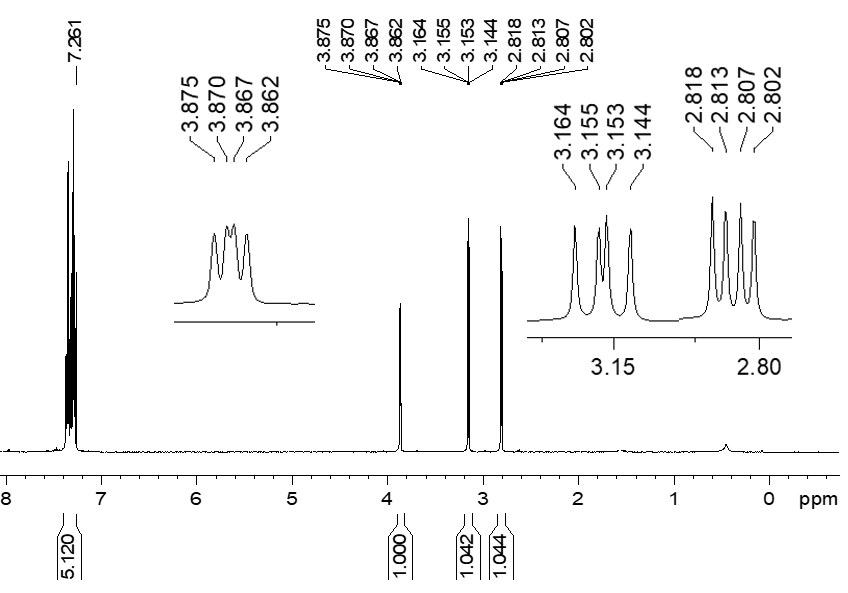 ΦΑΣΜΑ 1
Μ.Τ. : C8H8O
7.33-7.260 ppm (m, 5H)
3.868 ppm (dd, J1 = 4.5 Hz, J2 = 2.5 Hz, 1H)
3.154 ppm (dd, J1 = 5.5 Hz, J2 = 4.5 Hz, 1H)
2.810 ppm (dd, J1 = 5.5 Hz, J2 = 2.5 Hz, 1H)
Ο Μ.Τ. έχει βαθμό ακορεστότητας 5.

Ύπαρξη αρωματικού δακτυλίου: ο ΜΤ έχει 8 C, το φάσμα έχει απορροφήσεις στην περιοχή 6.5-8.0 ppm και έχει υψηλή ακορεστότητα.

Η απορροφήσεις στην αρωματική περιοχή (σαν σύνολο) έχουν εμβαδόν 5, υποδηλώνοντας ότι ο αρωματικός δακτύλιος έχει έναν υποκαταστάτη.

Ο 5ος βαθμός ακορεστότητας μπορεί να είναι 1. διπλός δεσμός ή 2. δακτύλιος.

Το φάσμα δεν έχει απορροφήσεις στην περιοχή των βινυλικών πρωτονίων, συνεπώς αποκλείεται ο διπλός δεσμός. Ο 5ος β.α. είναι επομένως δακτύλιος.

Υπάρχουν 3 διακριτά σήματα στην περιοχή 2.5-4.0 ppm (περιοχή απορρόφησης πρωτονίων του τύπου H – C – X, X: O, Cl, Br, F, Ν).  

Τα δεδομένα συγκλίνουν στην ύπαρξη εποξειδίου ως υποκαταστάτη του αρωματικού συστήματος.

Το φάσμα ανήκει στο οξείδιο του στυρενίου:
Η ύπαρξη ασύμμετρα υποκατεστημένου C (υποδεικνύεται με *) έχει ως αποτέλεσμα τα δίδυμα (geminal) Η και Η να είναι χημικώς μη ισοδύναμα. Ως εκ τούτου, συντονίζονται σε διαφορετικές συχνότητες και ακόμα, σχάζει το ένα το άλλο.

Και τα τρία Η του εποξειδίου (Η, Η, Η) εμφανίζονται ως διπλές των διπλών.
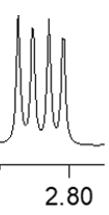 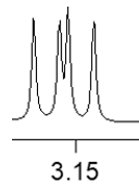 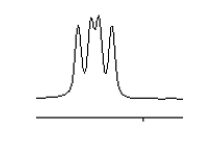 ΦΑΣΜΑ 2

Μ.Τ. : C3H5OBr
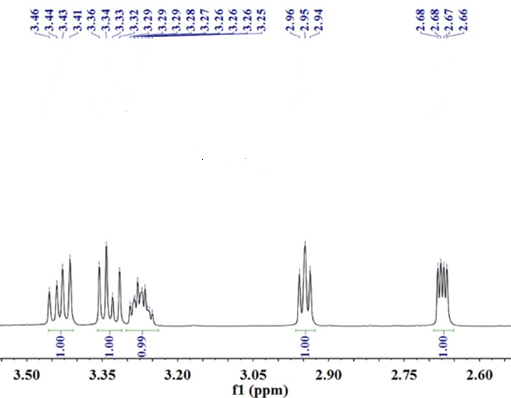 3.42 ppm (dd, J1 = 12 Hz, J2 = 8 Hz, 1H)
3.33 ppm (dd, J1 = 12 Hz, J2 = 8 Hz, 1H)
3.42 ppm (dd, J1 = 12 Hz, J2 = 8 Hz, 1H)
3.29 – 3.25 ppm (m, 1H)
2.95 ppm (dd, J1 = J2 = 4 Hz, 1H)
2.67 ppm (dd, J1 = 8 Hz, J2 = 4 Hz, 1H)

53.3, 48.5, 32.8
Το μόριο έχει έναν βαθμό ακορεστότητας, ο οποίος μπορεί να αντιστοιχεί: σε έναν διπλό δεσμό ή έναν δακτύλιο.

Στο φάσμα παρατηρούμε 5 σήματα 1Η – NMR, συνεπώς υπάρχουν 5 διακριτά (μη ισοδύναμα) Η.

Δεν υπάρχει απορρόφηση στην περιοχή 5.0-5.5 ppm επομένως στο μόριο δεν υπάρχει διπλός δεσμός. 

Συνεπώς ο βαθμός ακορεστότητας οφείλεται στην ύπαρξη δακτυλίου.

Παρατηρήστε ότι, και τα 5 σήματα βρίσκονται στην περιοχή ~2.5 – 3.5 ppm, περιοχή χαμηλότερου πεδίου απ΄ότι των κλασσικών αλειφατικών Η.
Πιθανές δομές:
Οι δομές B και C απορρίπτονται δεδομένου ότι και στις δύο δομές υπάρχουν αλειφατικά υδρογόνα τα οποία θα απορροφούσαν στο φάσμα στην περιοχή ~0.8-1.2 ppm.

Αντίθετα, στην δομή Α τα Η όλων των C έχουν ως υποκαταστάτες ηλεκτραρνητικά άτομα, ώστε να συντονίζονται σε περιοχές χαμηλότερου πεδίου απ΄ότι τα αλειφατικά.
Το μόριο διαθέτει έναν ασύμμετρο C (υποδεικνύεται με *). Είναι ασύμμετρος γιατί έχει 4 διαφορετικούς υποκαταστάτες (δεν υπάρχει στοιχείο συμμετρίας).

Αποτέλεσμα της χειρομορφίας είναι όλα τα άτομα Η να είναι χημικώς μη ισοδύναμα μεταξύ τους. Συντονίζονται σε διαφορετικές συχνότητες.


Ειδικότερα τα ζεύγη Η – Η και Η – Η ναι μεν βρίσκονται στο ίδιο άτομο C ωστόσο, είναι χημικώς μη ισοδύναμα.

Πρωτόνια πάνω σε ίδιο άνθρακα, που μεταξύ τους δεν είναι ισοδύναμα, ονομάζομαι δίδυμα (geminal) και μεταξύ τους σχάζονται με J ~ 8-15 Hz.
ΦΑΣΜΑ 3
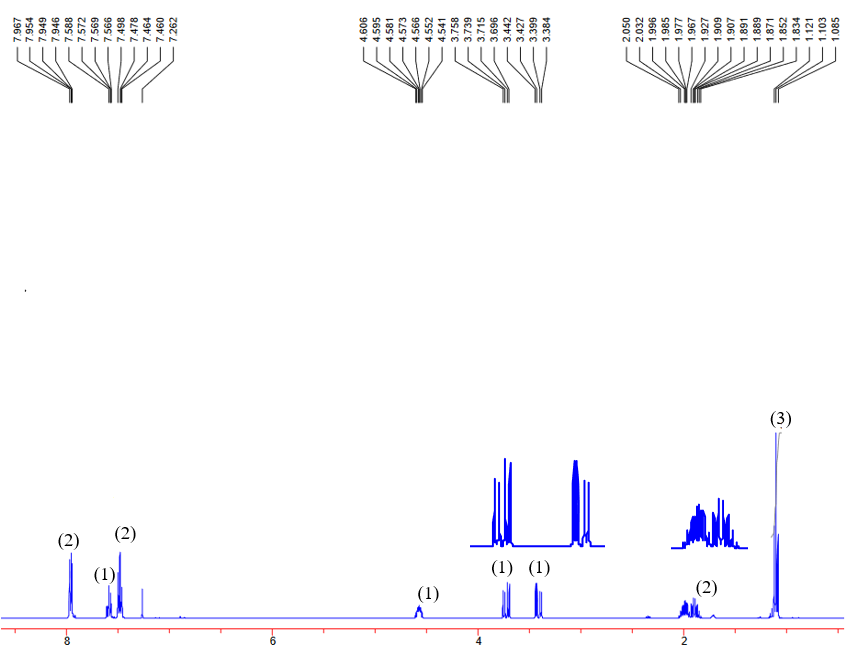 ΜΤ: C11H13OBr

1H-NMR (400 MHz, CDCl3)
7.97-7.94 (m, 2H)
7.60-7.55 (m, 1H)
7.48-7.44 (m, 2H)
4.16-4.12 (m, 1H)
3.17 (dd, J1 = 17.6 Hz, J2 = 2.8 Hz, 1H)
3.04 (dd, J1 = 17.6 Hz, J2 = 8.8 Hz, 1H)
1.67-1.55 (m, 2H)
1.10 (t, J = 7.2 Hz, 3H)
13C-NMR: 196.8, 136.5, 133.4, 128.7, 128.1, 51.7, 47.3, 32.0, 12.1
ΦΑΣΜΑ 3
Ο ΜΤ έχει υψηλό βαθμό ακορεστότητας. Η ύπαρξη αρωματικού δακτυλίου – μονοϋποκατεστημένου – μαρτυρείται από την ύπαρξη 5 Η στην αρωματική περιοχή. 

Στον ΜΤ αντιστοιχεί ακόμα ένας βαθμός ακορεστότητας. Οφείλεται στην ύπαρξη καρβονυλίου και αυτό επιβεβαιώνει η απορρόφηση στα 196.8 ppm στο φάσμα 13C – NMR.
Στην περιοχή χαμηλού πεδίου 4.16-4.12 ppm παρατηρούμε μια πολλαπλή κορυφή με εμβαδόν 1. Αντιστοιχεί σε 1 Η του τύπου HC – X (X: O, Br, I etc). Συνεπώς, έχουμε την ομάδα:
Οι δύο διπλές των διπλών (dd) στα 3.17 και 3.04 έχουν δύο ίσα J με μεγάλη τιμή (17.6 Hz). Προσέξτε την μορφή των δύο dd. Υποδηλώνουν την ύπαρξη δύο gem – H (πάνω στον ίδιο C δηλαδή). Ως εκ τούτου, το μόριο έχει κάποια χειρομορφία, πιθανότατα λόγω της ομάδας που είδαμε προηγουμένως.

Κάτι αντίστοιχο συμβαίνει και με την απορρόφηση στην περιοχή 1.67-155 ppm.  Έχει εμβαδόν 2, άρα πρόκειται για 2 Η αλλά λόγω της χειρομορφίας παρατηρείται πολύπλοκη σχάση.   

Η τριπλή απορρόφηση στα 1.10 ppm έχει εμβαδόν 3,άρα πρόκειται για ομάδα CH3. Γειτνιάζει με ομάδα CH2.
ΦΑΣΜΑ 3
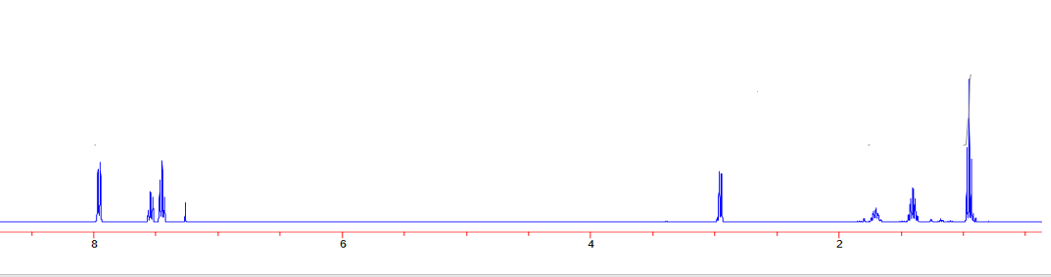 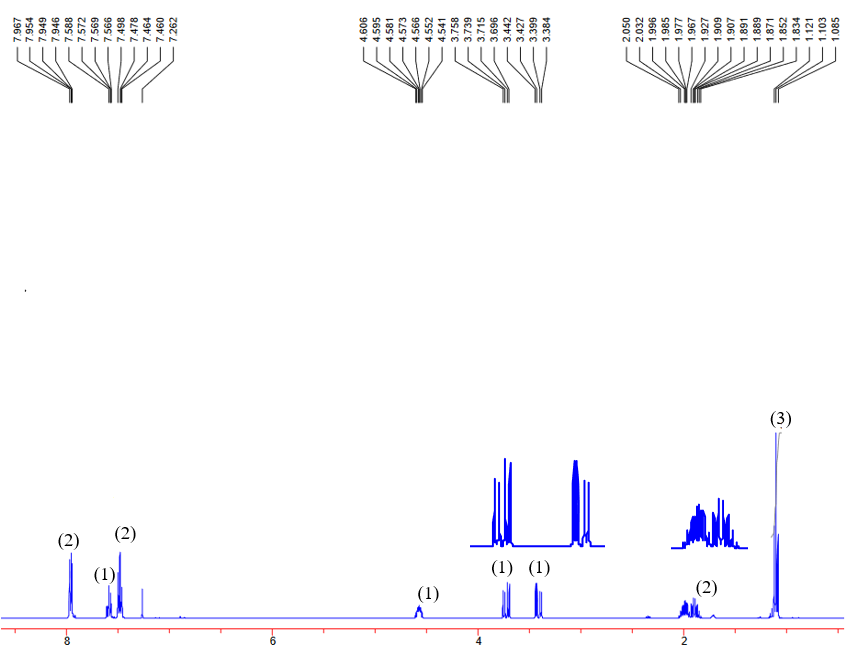 ΦΑΣΜΑ 4
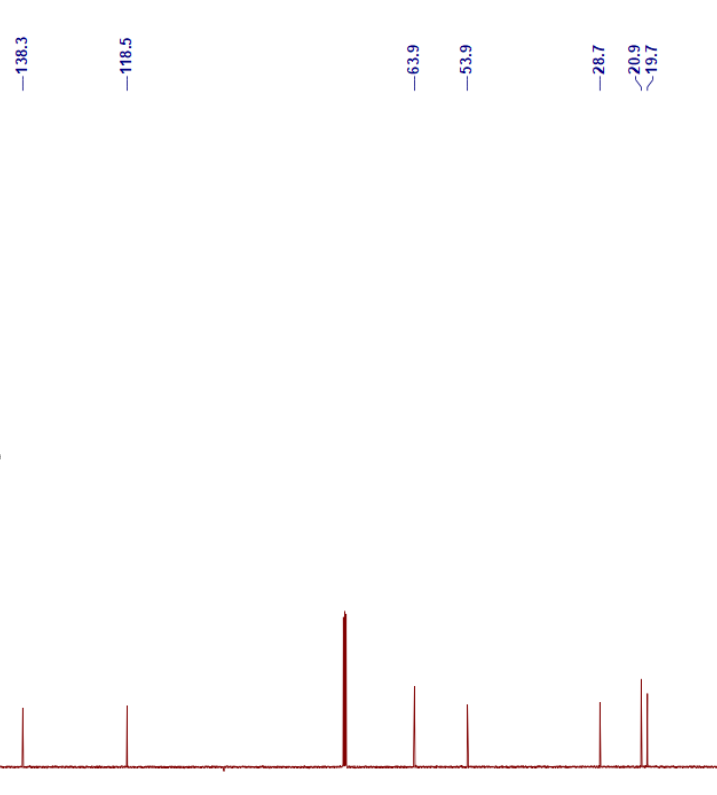 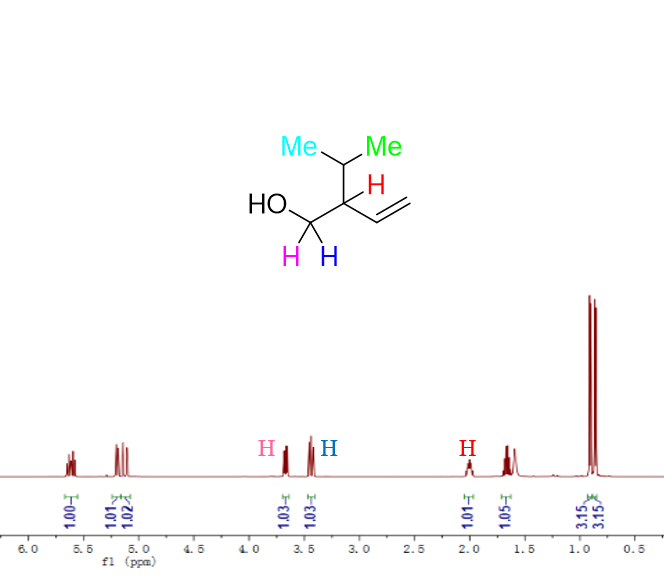 ΦΑΣΜΑ 5
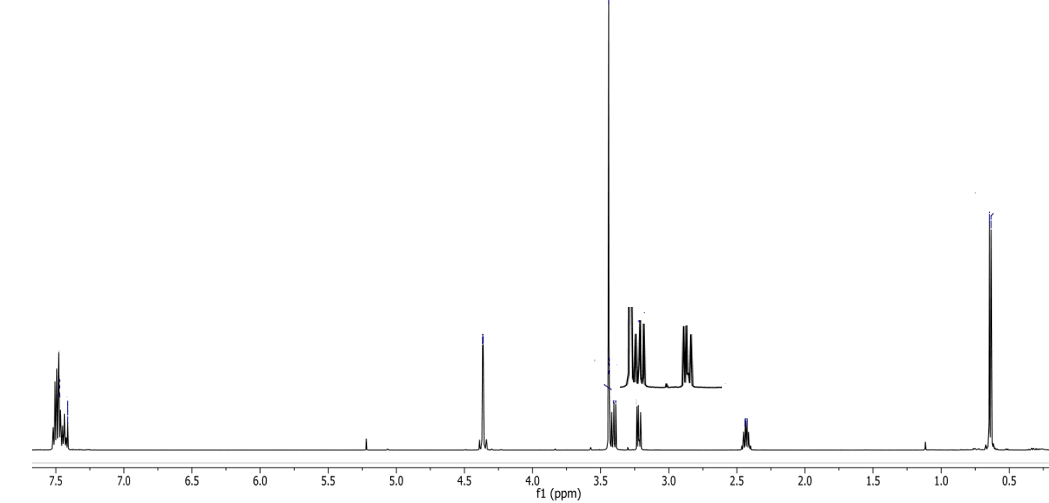 ΦΑΣΜΑ 6
ΜΤ: C8H10SO

1H-NMR (400 MHz, CDCl3)
4.06 (d, J = 12.4 Hz, 1H)
3.93 (d, J = 12.4 Hz, 1H)
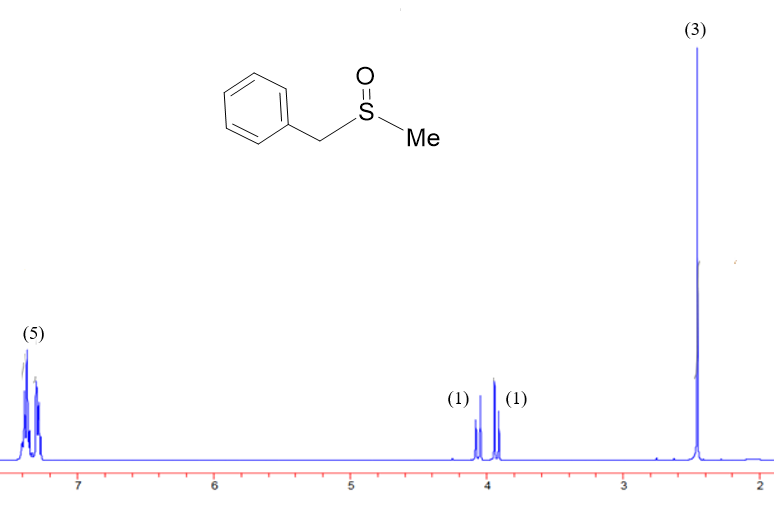 ΦΑΣΜΑ 7
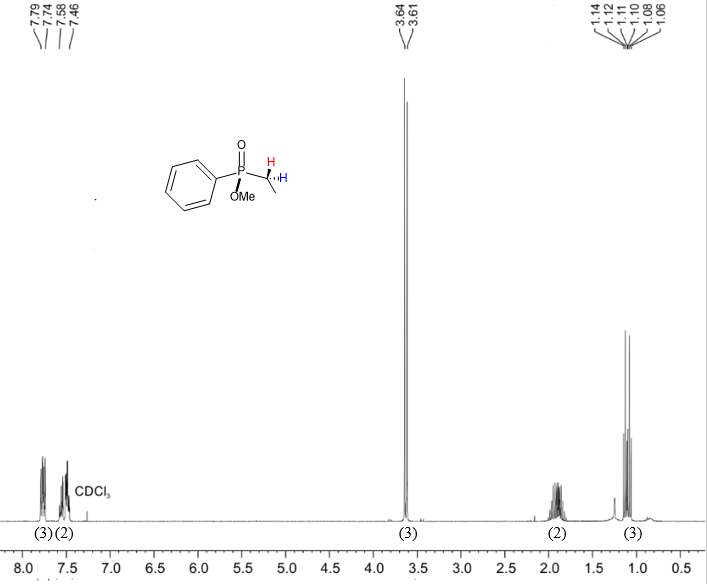 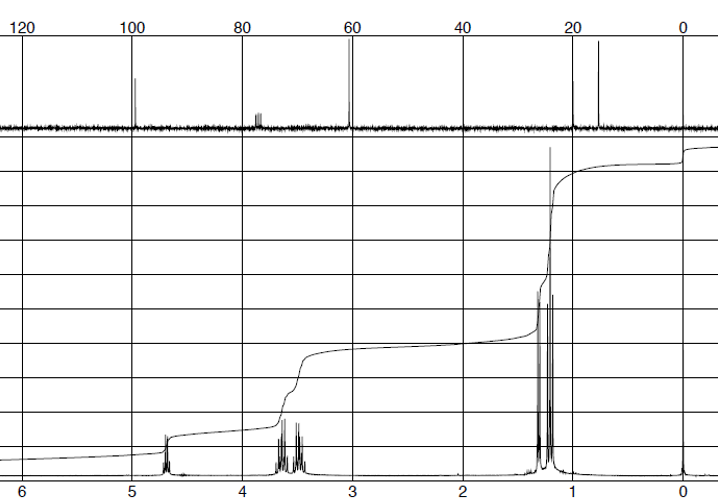 ΦΑΣΜΑ 8
Μ.Τ. : C6H14O2
Διπλή
 (1.26 ppm)
Τετραπλή (4.70 ppm)
Επόμενη διαφάνεια
Τριπλή (1.19 ppm)
(1)
(2)
(2)
(3)
(6)
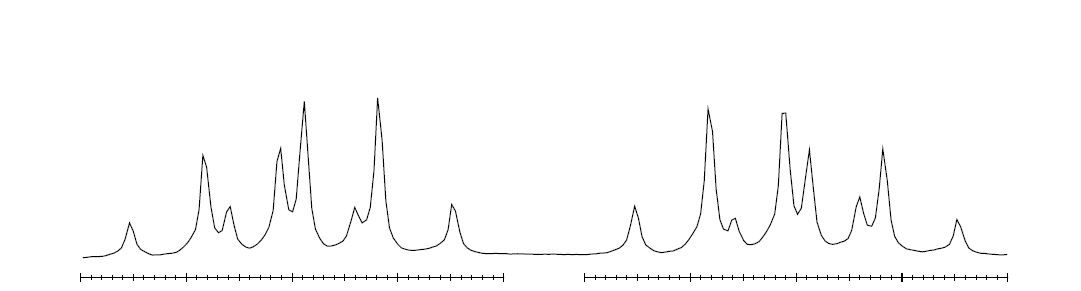 (2), 3.64 ppm
(2), 3.47 ppm
Δεδομένα:
Οι πολλαπλές στα 3.64 ppm και 3.47 ppm είναι τετραπλή της διπλής (dq) με J1 = 10 Hz, J2 = 7 Hz η κάθε μία.
Ο ΜΤ δεν έχει κανέναν βαθμό ακορεστότητας, άρα δεν υπάρχει πολλαπλός δεσμός ή δακτύλιος.
Στο φάσμα παρατηρούμε 5 είδη σημάτων και τα σήματα στην περιοχή 3-4 ppm δεν έχουν κάποιο συνηθισμένο είδος σχάσης. Συνεπώς υπάρχει ασυμμετρία στο μόριο. Το φάσμα αντιστοιχεί στην ένωση:
Το σήμα με εμβαδόν 1 στα 4.70 ppm αντιστοιχεί στο Η του C3 και το οποίο σχάζεται σε τετραπλή λόγω σύζευξης με τα 3 Η του C4 (ν+1 = 3+1 = 4απλή). Απορροφά σε χαμηλό πεδίο καθώς αποθωρακίζεται από τα δύο οξυγόνα.
Αντίστοιχα, η διπλή κορυφή στα 1.26 ppm με εμβαδόν 3, αντιστοιχεί στα Η του C4. Η σχάση είναι διπλή καθώς συζεύγνυνται με το Η του C3. 
Το μόριο διαθέτει ένα επίπεδο συμμετρίας το οποίο τέμνει (περιέχει) το τμήμα H – C3 – C4. Προσέξτε, ο C3 δεν είναι χειρόμορφο κέντρο αφού υπάρχει επίπεδο συμμετρίας.
Η ύπαρξη όμως δύο διαφορετικών ομάδων στον C3 (H και CH3) επηρεάζει το χημικό περιβάλλον του μορίου ώστε, τα υδρογόνα εκάστου C2 να μην είναι ισοδύναμα μεταξύ τους. Λόγω του επιπέδου συμμετρίας όμως τα δύο Η μεταξύ τους είναι ισόχρονα  όπως και τα δύο Η.
Τα Η και Η είναι geminal και περιμένουμε το ένα να σχάσει το άλλο σε διπλή. Κάθε διπλή περαιτέρω σχάζεται σε τετραπλή λόγω σύζευξης με τα Η των C1.
Η απορρόφηση στα 1.19 ppm αφορά τα CH3 των C1 που απορροφούν μαζί. Το σήμα τους θα μπορούσαμε να πούμε ότι είναι διπλή της διπλής αλλά επειδή τα geminal Η, Η έχουν ίδια J ισχύει ο κανόνας ν+1 = 2+1 = 3απλή.
A
A
A
A
B
B
B
B
B
B
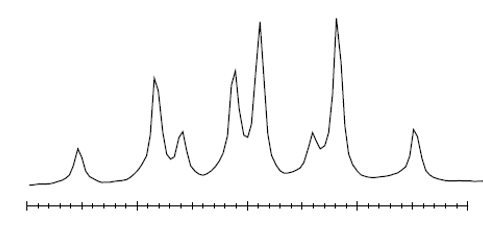 A
A
B
B
A
A
Παρατηρήστε πως υπάρχουν ουσιαστικά δύο τετραπλές για το Η. Αυτό ουσιαστικά συμβαίνει γιατί
 αρχικά η διπλή σχάστηκε σε τετραπλή στην συνέχεια.
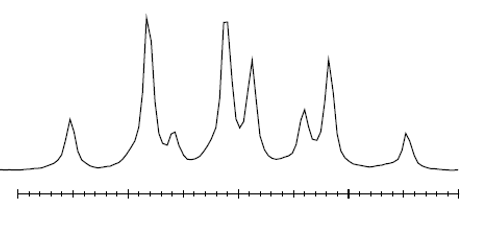 Παρατηρήστε πως υπάρχουν ουσιαστικά δύο τετραπλές για το Η. Αυτό ουσιαστικά συμβαίνει γιατί
 αρχικά η διπλή σχάστηκε σε τετραπλή στην συνέχεια.
HOMEWORK 1
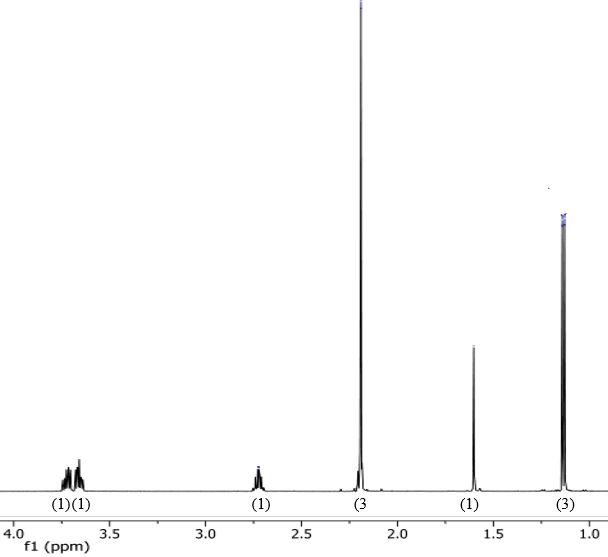 ΜΤ: C5H10O2
1H-NMR (400 MHz, CDCl3)

3.72 (dd, 1H)
3.67 (dd, 1H)
2.74 (m, 1H)
2.19 (s, 3H)
1.52 (s, 1H)
1.14 (d, J = 7.3 Hz, 3H)
13C-NMR: 213.0, 64.3, 48.9, 29.0, 13.3.
HOMEWORK 2
ΜΤ: C9H12O

1H-NMR (400 MHz, CDCl3)
7.34-7.30 (m, 2H)
7.25-7.20 (m, 3H)
4.01 (m, 1H)
2.78 (dd, J1 = 13.6 Hz, J2 = 4.2 Hz, 1H)
2.70 (dd, J1 = 13.6 Hz, J2 = 4.2 Hz, 1H)
1.76 (s, 1H)
1.24 (d, J = 6.4 Hz, 3H)
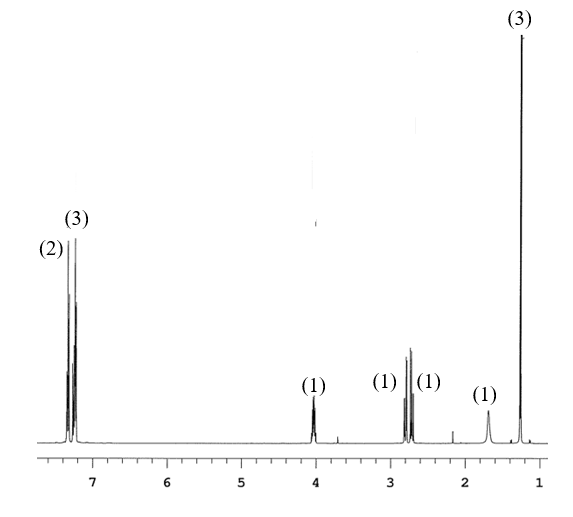 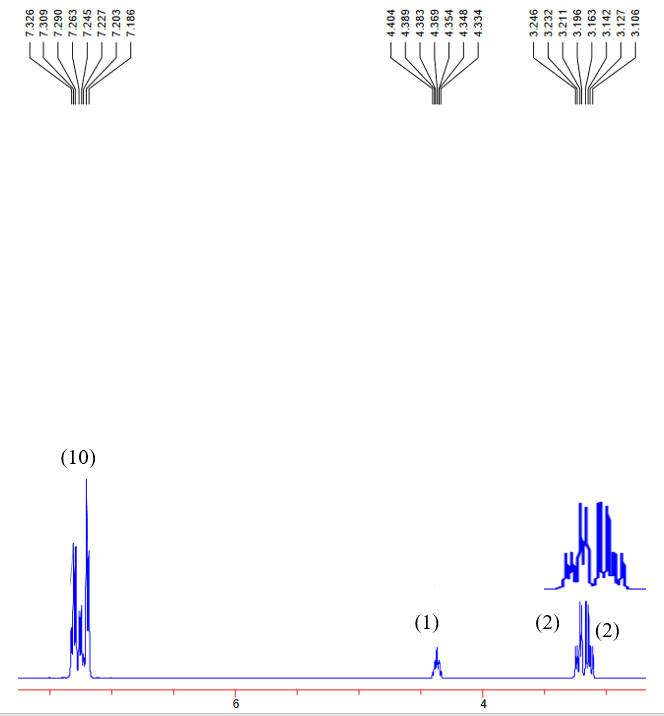 HOMEWORK 3

Μ.Τ. : C15H15Br
7.33-7.19 ppm (m, 10H)
4.40-433 ppm (m, 1H)
3.22 ppm (dd, J1 = 14.0 Hz, J2 = 5.6 Hz, 2H)
3.14 ppm (dd, J1 = 14.4 Hz, J2 = 8.4 Hz, 2H)
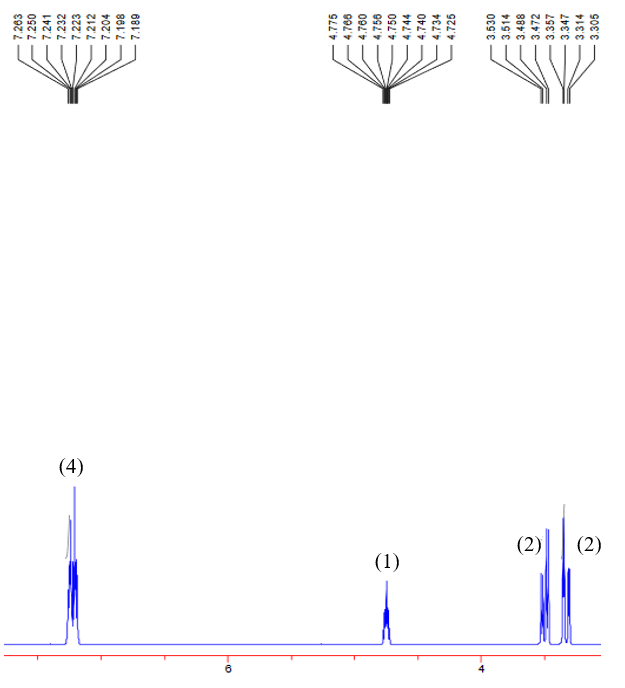 HOMEWORK 4

Μ.Τ. : C9H9Br
7.26-7.19 ppm (m, 4H)
4.78-473 ppm (m, 1H)
3.50 ppm (dd, J1 = 16.8 Hz, J2 = 6.4 Hz, 2H)
3.33 ppm (dd, J1 = 16.8 Hz, J2 = 4.0 Hz, 2H)

13C – NMR: 140.5, 126.9, 124.5, 49.6, 44.6.
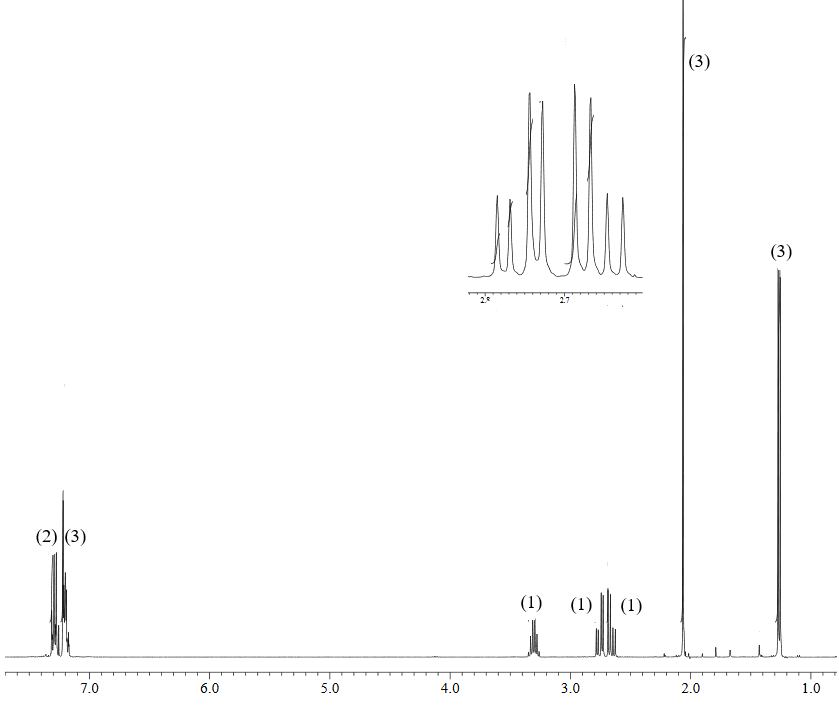 HOMEWORK 5

Μ.Τ. : C11H14Ο
7.32-7.28 ppm (m, 2H)
7.22-7.16 ppm (m, 3H)
3.35-3.26 ppm (m, 1H)
2.76 ppm (dd, J1 = 16.8 Hz, J2 = 6.4 Hz, 1H)
2.66 ppm (dd, J1 = 16.8 Hz, J2 = 8.0 Hz, 1H)
2.06 (s, 3H)
1.26 (d, J = 7.2 Hz, 3H)


13C – NMR: 207.9, 146.1, 128.5, 126.7, 126.3, 51.9, 35.4, 30.6, 22.0.
HOMEWORK 6

Μ.Τ. : C7H13Br
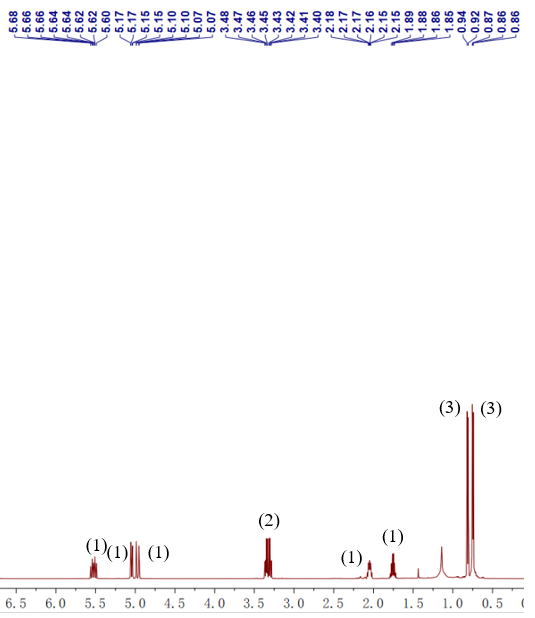 5.68-5.60 ppm (m, 1H)
5.17 ppm (dd, J1 = 10.5 Hz, J2 = 1.0 Hz, 1H)
5.09 ppm (d, J = 17.0 Hz, 1H)
3.48-3.40 ppm (m, 2H)
2.19-2.14 ppm (m, 1H)
1.90-1.84 (m, 1H)
0.93 (d, J = 6.5 Hz, 3H)
0.86 (d, J = 6.5 Hz, 3H)


13C – NMR: 137.6, 117.9, 52.2, 37.0, 29.9, 20.7, 28.6.
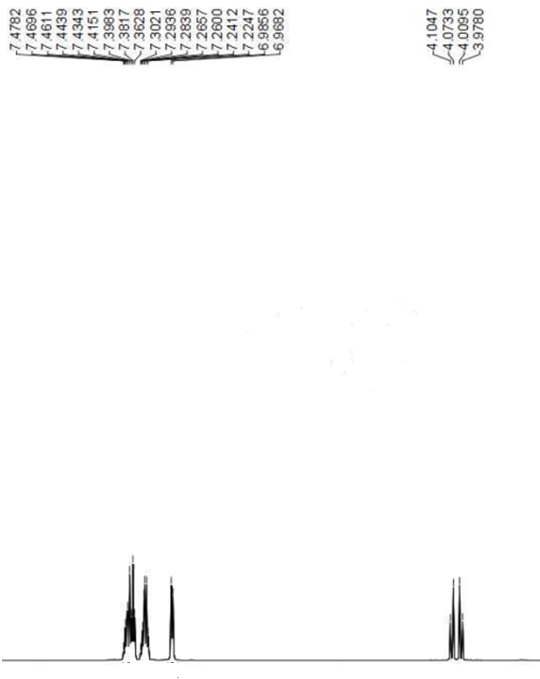 HOMEWORK 7

Μ.Τ. : C13H12ΟS

1H – NMR: 7.48-7.36 (m, 5H)
                    7.30-7.22 (m, 3H)
                    6.98 (m, 2H)
                    4.09 (d, J = 12.6 Hz, 1H)
                    3.99 (d, J = 12.6 Hz, 1H)
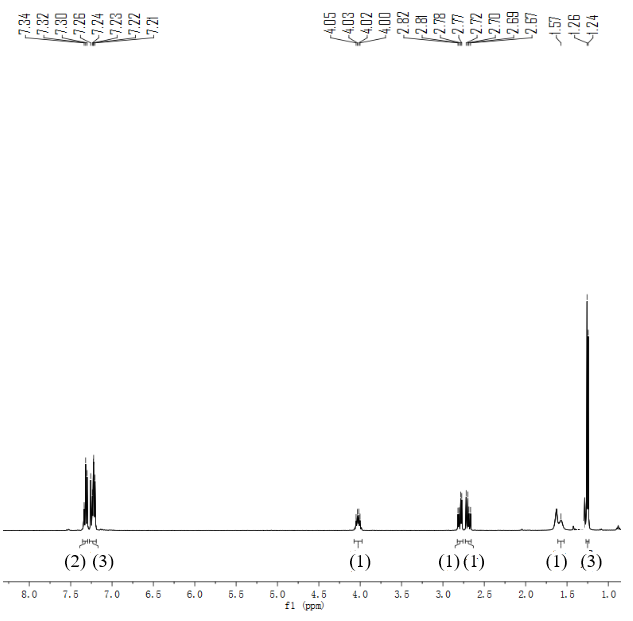 HOMEWORK 8

Η αντίδραση του οξειδίου του αλλυλοστυρενίου με LiAlH4 μπορεί να δώσει δύο προϊόντα. Ποιο σχηματίστηκε τελικά; Εξηγείστε.